Nástroje památkové péčeDruhová skladba
Ochrana a regenerace kulturních hodnot v území
Nástroje památkové péče
Legislativní rámec
Institucionálně-organizační nástroje
Programové dokumenty
Ekonomické nástroje
Ústřední orgány a jejich kompetence v oblasti kulturních hodnot
Ministerstvo kultury
ve věcech výkonu památkové péče

Ministerstvo školství, mládeže a tělovýchovy
vzdělávání včetně základní orientace na kulturní hodnoty
Ministerstvo pro místní rozvoj
územní plánování a stavební řádu
Ministerstvo životního prostředí
ochrana životního prostředí, přírody a krajiny
Ministerstvo práce a sociálních věcí 
při vytváření sociálněekonomických podmínek a možností pro kulturní život občanů ČR
Ministerstvo financí
zajišťování prostředků pro realizaci kulturního prostředí na území ČR.
Systém veřejné správy
Státní správa
přenesená působnost krajů a obcí
Ministerstvo kultury
Krajské úřady
Obecní úřady obcí s rozšířenou působností 
ORP, obce s nejširším rozsahem státní správy v přenesené působnosti
Zákon č. 314/2002 Sb. o stanovení obcí s pověřeným obecním úřadem (POÚ) a stanovením obcí s rozšířenou působností (ORP)
Odborná organizace státní památkové péče
Národní památkový ústav
Systém samosprávy
Kraj
Zákon č.129/2000 Sb. o krajích
Obec
Zákon č. 128/2000 Sb. o obcích
program rozvoje územního obvodu obce
hospodaření s majetkem obce
vydávání obecně závazných vyhlášek
schvalování rozpočtu obce, rozpočtového výhledu
pořízení a vydání územně plánovací dokumentace obce – územního plánu
Ministerstvo kultury
ústřední orgán státní správy pro kulturní památky ČR
zpracovává prognózy, koncepce a návrhy dlouhodobých výhledů rozvoje státní památkové péče
sestavuje, vyhlašuje a provádí programy komplexní péče o kulturní památky a vytváří pro ně všestranné podmínky, posuzuje návrhy dlouhodobých, střednědobých a prováděcích plánů obnovy kulturních památek
usměrňuje kulturně výchovné využívání NKP a ostatních památek v souladu se zájmy státní kulturní politiky
koordinuje vědeckovýzkumnou činnost v oboru státní památkové péče
zřizuje jako svůj odborný poradní orgán vědeckou radu pro státní památkovou péči
spolupracuje s MŠMT a VŠ při výchově pracovníků v oboru státní památkové péče, podílí se na jejich dalším vzdělávání a pro ocenění jejich práce, jedná-li se o mimořádné výsledky, uděluje cenu za památkovou péči
zabezpečuje mezinárodní spolupráci v oboru státní památkové péče
vydává statut odborné organizace státní památkové péče, která je státní příspěvkovou organizací s celostátní působností
Památková inspekce
specializovaný kontrolní orgán
dozírá, jak je zabezpečována komplexní péče o kulturní památky
dozírá, jak jsou dodržována rozhodnutí orgánů státní památkové péče k zajištění péče o kulturní památky a jak vlastníci (správci, uživatelé) kulturních památek plní stanovené povinnosti
na základě poznatků získaných při výkonu dozoru provádí rozbor stavu státní památkové péče a navrhuje opatření k jejímu prohloubení
Krajský úřad
metodicky řídí výkon státní památkové péče v kraji
plní úkoly orgánu státní památkové péče pro národní kulturní památky, pokud nepřísluší MK nebo vládě ČR
dozírá v rozsahu své působnosti na dodržování zákona o státní památkové péči a jeho prováděcích předpisů a vyhlášek
vykonává státní stavební dohled při obnově národních kulturních památek z hlediska státní památkové péče. A plní další úkoly vyplývající ze zákona o státní památkové péči
schvaluje koncepci podpory státní památkové péče v kraji v souladu s koncepcí rozvoje státní památkové péče v ČR a po projednání s MK ČR
schvaluje návrhy dlouhodobých, střednědobých a prováděcích plánů a programů zachování a obnovy kulturních památek v kraji
usměrňuje kulturně výchovné využití kulturních památek v kraji
uplatňuje stanovisko k územně plánovací dokumentaci pro území, ve kterém je památková zóna nebo nemovitá kulturní památka a nejedná se o území v kompetenci MK
vydává jako dotčený orgán nebo z vlastního podnětu závazné stanovisko a poskytuje další podklady do řízení vedených jinými správními úřady než orgány státní památkové péče podle zvláštních předpisů, jde-li o zabezpečení péče o NKP
vykonává dozor při obnově NKP z hlediska státní památkové péče
Obecní úřad s rozšířenou působností
podílí se na zpracování krajské podpory státní památkové péče a na zpracování krajské podpory státní památkové péče a na zpracování střednědobých a prováděcích plánů a programů obnovy kulturních památek
zabezpečuje předpoklady pro komplexní péči o kulturní památky a nemovitosti, které nejsou kulturní památkou, ale jsou v památkové rezervaci, v památkové zóně nebo v ochranném pásmu a v souvislosti s tím vydává jako dotčený orgán na návrh nebo z vlastního podnětu závazné stanovisko a poskytuje další podklady do řízení vedených jinými správními úřady než orgány státní památkové péče podle zvláštních předpisů
uplatňuje stanovisko k územně plánovací dokumentaci pro území, ve kterém je nemovitá kulturní památka nebo její ochranné pásmo, pásmo PR, PZ, nejde-li o kompetence MK, KÚ, a ve vztahu k tomuto území uplatňuje stanovisko k vymezení zastavěného území
usměrňuje péči o kulturní památky zajišťovanou obcemi
vykonává státní správu na úseku státní památkové péče, pokud podle tohoto zákona není příslušný jiný orgán státní památkové péče
koordinuje označení nemovitých kulturních památek
vykonává dozor při obnově kulturních památek při stavbě, změně stavby, terénních úpravách, umístění nebo odstranění zařízení, odstranění stavby nebo udržovacích pracích na nemovitosti, která není kulturní památkou, ale je v PR, PZ nebo ochranném pásmu 
dozírá v rozsahu své působnosti na dodržování tohoto zákona a předpisů vydaných k jeho provedení
jmenuje konzervátora památkové péče
pověřuje zpravodaje památkové péče
Konzervátor památkové péče
konzervátor je členem komise státní památkové péče zřízené radou v ORP
Cíl
sledovat stav kulturních památek
Aktivity
podávat obecnímu úřadu s rozšířenou působností zprávy o stavu, péči a využití KP
navrhuje potřebná opatření
napomáhá propagaci kulturních památek
navrhuje zpravodaje památkové péče
dobrovolný pracovník
Samospráva - kraj
Rada kraje
komise státní památkové péče
Činnosti
schvaluje koncepci podpory státní památkové péče v kraji v souladu s koncepcí rozvoje státní památkové péče v ČR a po projednání s MK
schvaluje návrhy dlouhodobých, střednědobých a prováděcích plánů a programů zachování a obnovy kulturních památek v kraji
usměrňuje kulturně výchovné využití kulturních památek v kraji
schvaluje krajský rozpočet a nakládání s majetkem kraje
Krajská komise pro nakládání s památkovým fondem
Samospráva - obec
Obec pečuje o KP v místě a kontroluje, jak vlastníci kulturních památek plní povinnosti uložené jim tímto zákonem, vychází přitom z odborných vyjádření NPÚ
Obec může podle místních podmínek po projednání s úřadem ORP zřídit právnickou osobu nebo organizační složku pro obnovu kulturních památek
schvaluje obecní rozpočet a nakládání s majetkem obce
Národní památkový ústav (NPÚ)
vznikl k 1. 1. 2003
Příspěvková organizace státu (Ministerstvo kultury)
zpracovává rozbory stavu a vývoje státní památkové péče, podklady pro prognózy, koncepce a dlouhodobé výhledy rozvoje památkové péče
organizuje, koordinuje a plní vědeckovýzkumné úkoly, rozpracovává teorii a metodologii státní památkové péče a metodiku společenského uplatnění kulturních památek
vede ústřední seznam a evidenci kulturních památek
zabezpečuje odborný dohled, vzdělávání pracovníků v oboru státní památkové péče a další činnosti
Národní památkový ústav
Územní odborná pracoviště
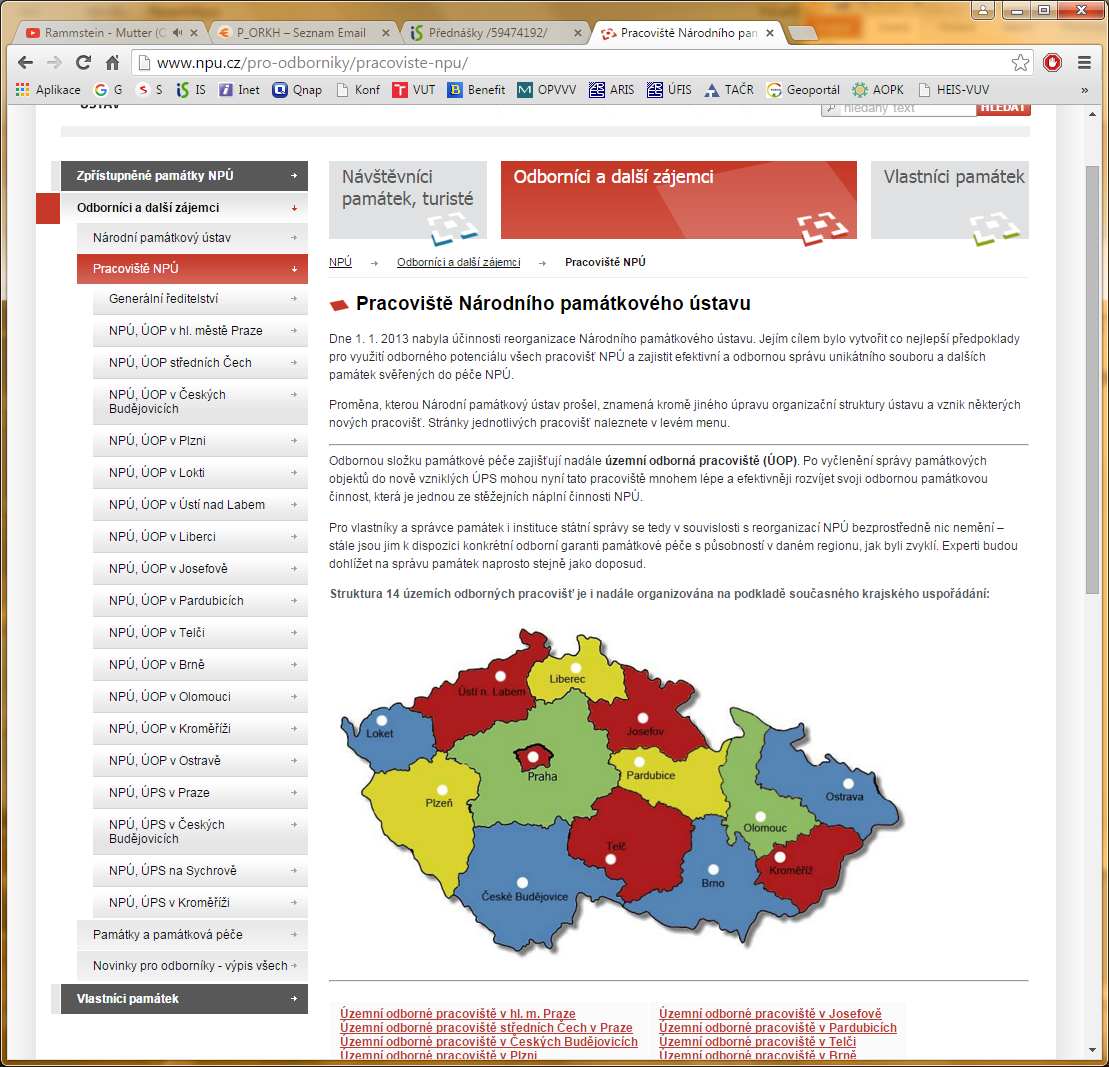 Územní odborná pracoviště
zabývají se 
poznáváním
dokumentací
odbornou péčí
ochranou památek, jejich souborů a památkových území (rezervací a zón)
bezplatně poskytují poradenství pro 
zachování, údržbu a obnovu památek a při restaurování památek, rekonstrukcích apod. 
zajišťují odborný dohled
památky různými formami prezentují
přibližují kulturní dědictví veřejnosti
Územní památkové správy
Zajišťují
	- správu hradů, zámků a ostatních památek v majetku státu, o něž Národní 	památkový ústav pečuje. 
	- Čtyři územní památkové správy se sídly v 
		- Praze, Českých Budějovicích, na Sychrově a v Kroměříži 
		- mají na starost 113 památek, které najdeme ve všech 14 krajích 				České republiky
Další nástroje památkové péče
Programové
Dlouhodobé
Strategie, koncepce
Krátkodobé
Akční plány
Ekonomické
Přímé nástroje
Subvence, dotace (fakultativní charakter)
Nepřímé nástroje
Daňový systém (obligatorní charakter)
Programové nástroje
Státní kulturní politika (předešlá)
na léta 2009 – 2013
Prodloužena na 2013-2014 s výhledem na léta 2015 až 2020
17 stran
dalších 81 stran textu podkladové studie
Vize SKP
Kultura je pro Českou republiku „jízdenkou do budoucnosti“
Státní kulturní politika na léta 2015 - 2020 (s výhledem do roku 2025)
9 stran
45 stran důvodová zpráva
Plán implementace SKP 
na léta 2012 - 2014
na léta 2015 – 2020 (108 str.)
Programové nástroje
Státní kulturní politika
na léta 2015 – 2020 s výhledem do roku 2025
Důvodová zpráva
Plán implementace SKP 
Koncepce památkové péče v České republice
na léta 2011 – 2016
33 stran
Na léta 2017 – 2020
56 stran
Příklad 2009-2013Státní kulturní politika
Východiska
Vize
Cíle
Úkoly a opatření
Podkladová studie
Vyhodnocení dosavadního stavu
Vyhodnocení vývojových tendencí
Vyhodnocení dosavadních programů / koncepcí
Koncepce památkové péče nehodnocena
Dokumenty a předpisy
Finanční zdroje
Přehled mezinárodních dokumentů relevantních pro oblast kultury
Přehled právních předpisů v kultuře v ČR
Přehled podpory kultury v operačních programech
Podklady pro SWOT analýzu
Aktuální soubor dotačních programů MK a jejich tematických okruhů
Příklad 2009-2014Státní kulturní politika - SWOT
Silné stránky
existující způsoby financování a ekonomické podpory
stávající kulturní aktivity a zlepšující se infrastruktura kulturních organizací
využívání informačních a komunikačních technologií
spolupráce
existující vzdělávací instituce
Slabé stránky
nedostatek finančních prostředků
nedostatečné spektrum kulturních aktivit pro určité segmenty populace a nevyhovující infrastruktura
zastaralý stav technického vybavení, pomalu postupující proces digitalizace a celkově nízká úroveň modernizace
management
malý zájem o kulturu
legislativa
Příklad SKP 2009-2014
Cíle
(1) Využít přínosů umění a kulturního dědictví a s nimi spojené kreativity pro zvýšení konkurenceschopnosti ostatních oborů a činností
1.5. Systém využívání potenciálu nemovitých kulturních památek pro intenzivnější poskytování kulturních služeb a služeb pro cestovní ruch s vyšší přidanou hodnotou
(2) Zvýraznit roli kultury v individuálním profesním a osobnostním růstu občanů, zejména pro rozvoj tvořivosti, kultivaci demokratických hodnot a individuálních postojů a pro posilování odpovědnosti za zděděné i vytvářené hodnoty
(3) Poskytovat přímou i nepřímou podporu uchování existujících kulturních hodnot a nakládání s nimi, stejně jako tvorbě hodnot nových
3.1. Vyšší motivace vlastníků památek ke kontinuální péči o památkový fond
3.2. Program na podporu uchování drobných památek v krajině
(4) Vytvářet transparentní a nediskriminační prostředí pro kulturní aktivity a jejich podporu z úrovně státu, krajů a obcí
4.1. Návrh nového památkového zákona
4.6. Vytvoření krajských koordinačních orgánů pro lepší využití památkového fondu
Státní kulturní politika 2009-2014
1.5. Využívání KP v CR
Strategie tvorby, prodeje a propagace turistických produktů NPÚ na období 2010-2015 a příprava na zavedení slevových programů (návštěvnická karta, rodinný pas atd.) ve správě NPÚ  (104)
3.1. Motivace vlastníků ke kontinuální péči
Možnost poskytovat příspěvek opakovaně = udržitelnost
3.2. Drobné památky v krajině
Podpora obnovy KP prostřednictvím ORP
Program podpory obnovy tradičních odrůd ovocných stromů - NE
4.1. Památkový zákon
Věcný záměr
4.6. Krajské koordinační orgány
Krajské komise pro nakládání s památkovým fondem
Státní kulturní politika 2015-2020Priority
1 Podpora kulturní identity, kulturní rozmanitosti a mezikulturního dialogu (v kontextu aktuální problematiky migrace)
2 Rozvoj kreativity, podpora kulturních činností a vzniku kulturních statků, poskytování veřejných kulturních služeb, práce s publikem, podpora přístupu ke kultuře a rozvoj participativní kultury usnadňující sociální začlenění
3 Uchování kulturního dědictví
4 Využití kulturního dědictví a kulturních činností, služeb a statků pro rozvoj hospodářství a zvyšování konkurenceschopnosti, podpora mobility (oblast mobility/dopravy ve státní kulturní politice či obohacení odlišnými kulturními prvky z jiných regionů?)
5 Využití nástrojů eCulture pro rozvoj kultury
6 Efektivnější prostředí pro podporu kulturních činností, poskytování veřejných kulturních služeb, vzniku kulturních statků a uchování kulturního dědictví
Př. Koncepce památkové péče v České republice na léta 2011 – 2016
Analýza současného stavu
Vyhodnocení období 2003 – 2010
SWOT analýza
Cíle koncepce (oblasti cílů)
1.	Právní předpisy
2.	Kulturní památky
3.	Památkově chráněná území
4.	Ústřední seznam kulturních památek
5.	Evidence movitých kulturních památek
6.	Monitoring památkového fondu
7.	Výzkum a vývoj
8.	Integrovaný systém ochrany movitého kulturního dědictví (ISO)
9.	Archeologické dědictví
10.	Ochrana kulturní krajiny
11.	Řešení nepředvídatelných události
12.	Kompenzace za omezení vlastnického práva
13.	Odborné vzdělávání
14.	Edukační aktivity
15.	Památky a cestovní ruch
16.	Výkonné orgány památkové péče
17.	Památková inspekce
18.	Odborná organizace památkové péče
19.	Účast dalších subjektů při nakládání s památkovým fondem
Koncepce PP 2017-2020
II. Vyhodnocení plnění úkolů Koncepce památkové péče v České republice za léta 2011 – 2016
III. Cíle Koncepce památkové péče v České republice na léta 2017 – 2020

Přehled finančních prostředků vynaložených v dotačních programech Ministerstva kultury v oblasti památkové péče v letech 2005 – 2016 a souhrnný graf finančních prostředků vynaložených za období 1992 - 2016
SKP vs. Koncepce PP
SKP důvodová zpráva
-	výdaje státu na podporu kultury dosáhnou 1% výdajů státního rozpočtu,
SR 2017 
1 428 561 811 tis. Kč (tj. pro optimistickou hodnotu 0,049 %)
Výdaje
Ekonomické nástroje památkové péče
Nepřímé ekonomické nástroje
Přímé ekonomické nástroje
Nadnárodní úroveň
Národní úroveň
Krajská úroveň
Nepřímé ekonomické nástroje
Zákon č. 586/1992 Sb., o daních z příjmů
Dar (odpočet od základu daně (1000 Kč a 2 % / 2000 a 5%)
zvýhodňuje odpisy na nemovitých kulturních památkách 
Zákon č. 235/2004 Sb., o dani z přidané hodnoty
Příloha 2 - restaurátorské činnosti – nižší sazba
Zákon č. 338/1992 Sb., o dani z nemovitosti
osvobození od daně z nemovitosti pro kulturní památky
Zákon č. 357/1992 Sb., o dani dědické, dani darovací a dani z převodu nemovitostí
osvobození od daně pro kulturní památky
Přímé ekonomické nástroje památkové péče
Program rozvoje venkova
Opatření III.2.2 Obnova a rozvoj kulturního dědictví venkova
nová výstavba, stavební obnova (rekonstrukce, modernizace, statické zabezpečení) budov a ploch sloužících zajištění občanského vybavení v oblasti kultury
zpracování studií obnovy a využití památek, programů regenerace památkově významných území, soupisů a map památek na venkově, plánů péče, geodetických prací
stavební obnova (rekonstrukce, modernizace, statické zabezpečení) památkových budov a ploch
revitalizace historických parků, historických zahrad a alejí
nákup budov, strojů, zařízení, vybavení, hardware, software, investice na realizaci výstavních expozic, muzeí s nabídkou místních kulturních a historických zajímavostí
Programy na úrovni MK ČR – národní úroveň
Havarijní program
Program regenerace MPR a MPZ
Program záchrany architektonického dědictví
Program péče o VPR a VPZ a KPZ
Program restaurování movitých KP
Podpora obnovy KP prostřednictvím ORP
Podpora záchranných archeologických průzkumů
Podpora pro památky UNESCO
Program podpory občanských sdružení v PP
Program Kulturní aktivity v památkové péči
Porovnání vývoje výdajů na památkovou péči z programů MK ČR a programového financování z rozpočtů krajů v letech 2002-2010 (v mil. Kč)
Hlavní zásady programů financujících památkovou péči v kraji Vysočina a v Jihomoravském kraji
Feedback vybraných programů
Program regenerace MPR a MPZ
2008 – 2010
Schválení Palmové zahrady (Hradec Králové)
Následné využití: provoz kasina, restaurace a společenského sálu
965 tis. z 1 390 tis.
Zásady „programu“ odst. 8 část I
za účelem záchrany, zachování a zhodnocení památkových hodnot a na podporu oprav objektů, kde dochází k využití pro kulturně výchovnou nebo jinou veřejně prospěšnou činnost a kde budou provoz a údržba zajišťovány právnickou, popř. fyzickou osobou neziskového typu
Feedback vybraných programů
IOP
5.1.
podpořilo dva projekty na obnovu a využití památkových objektů
185 408 386 Kč
nesplnily podmínku nadnárodního nebo národního významu doloženého zápisem objektu v 
Seznamu světového kulturního a přírodního dědictví UNESCO, 
Seznamu kandidátů na zápis do tohoto seznamu 
Ústředním seznamu kulturních památek České republiky jako NKP
Centrum kulturního dialogu západní a východní Evropy (konírna Velehrad)
Národní muzeum fotografie a dílna tapisérií (Jezuitský seminář Jindřichův Hradec)
Charakteristika památkového fondu ČR
Architektonické dědictví - druhová skladba
Hradní komplexy, pevnostní architektura
Hrad
Zřícenina
Pevnosti
Tvrz

Sakrální stavby
Kostel
Hřbitovy a hřbitovní kaple
Zámecké komplexy a paláce
Zámek
Zámecké zahrady a parky

Stavby profánní (světské)
Měšťanský dům
Palác
Vila
Městský dům
Architektonické dědictví - druhová skladba
Veřejné stavby 
Industriální stavby a inženýrská díla
Vesnické stavby a lidová architektura 
Solitérní architektura v krajině
Objekty specifických tradic, pamětní a poutní místa
Objekty meziválečné architektury